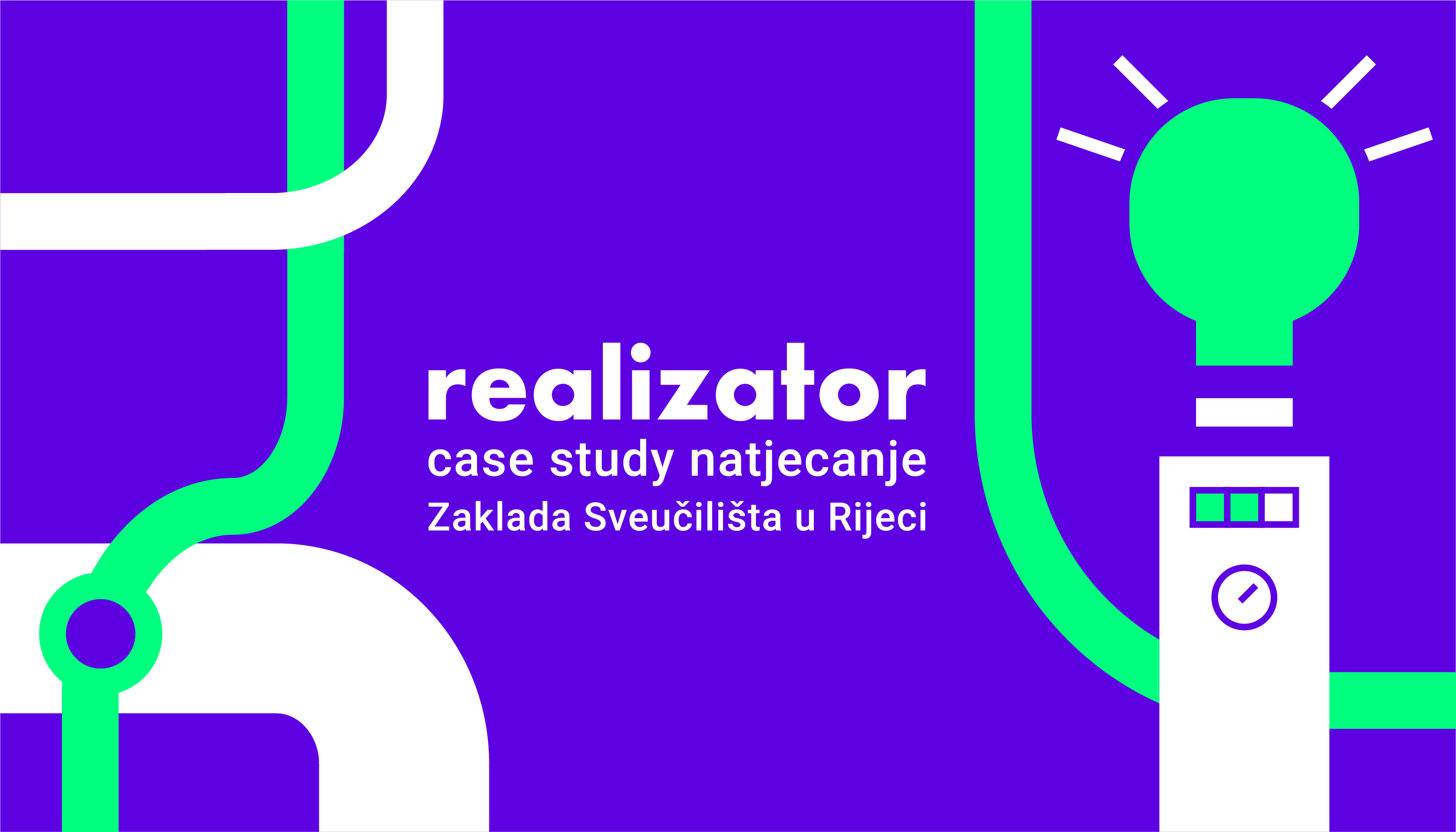 ORGANIZATOR
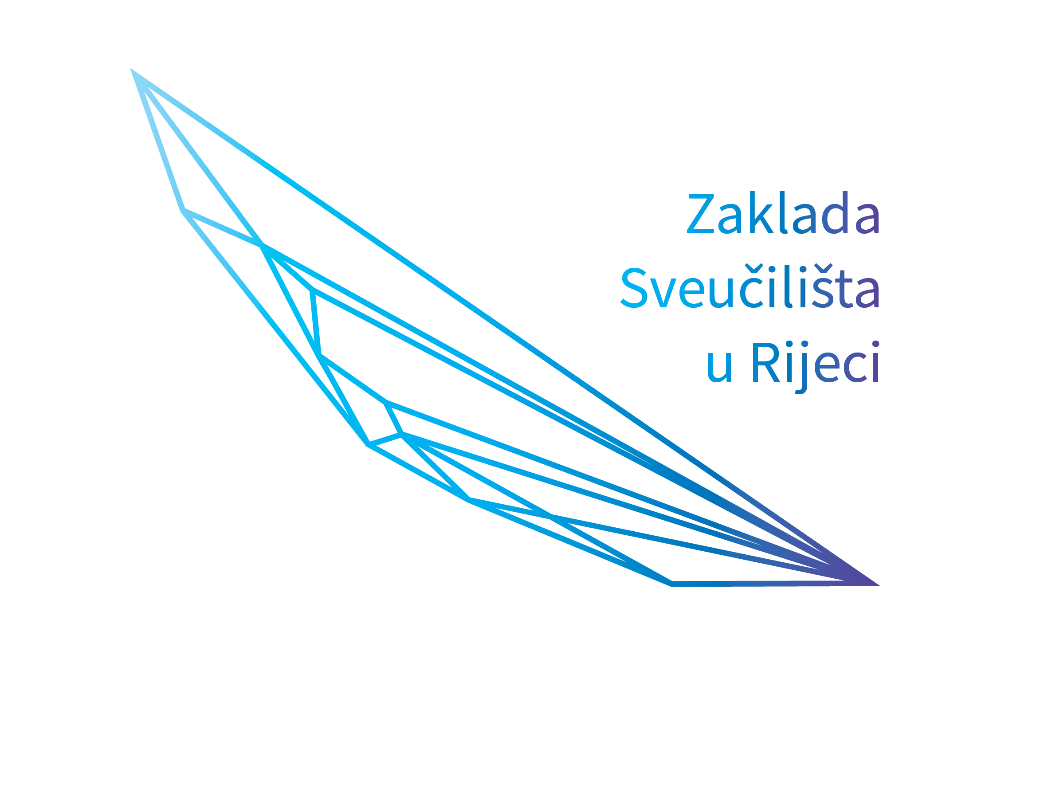 PARTNER
Znanstveno tehnologijski par Sveučilišta u Rijeci
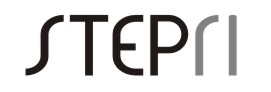 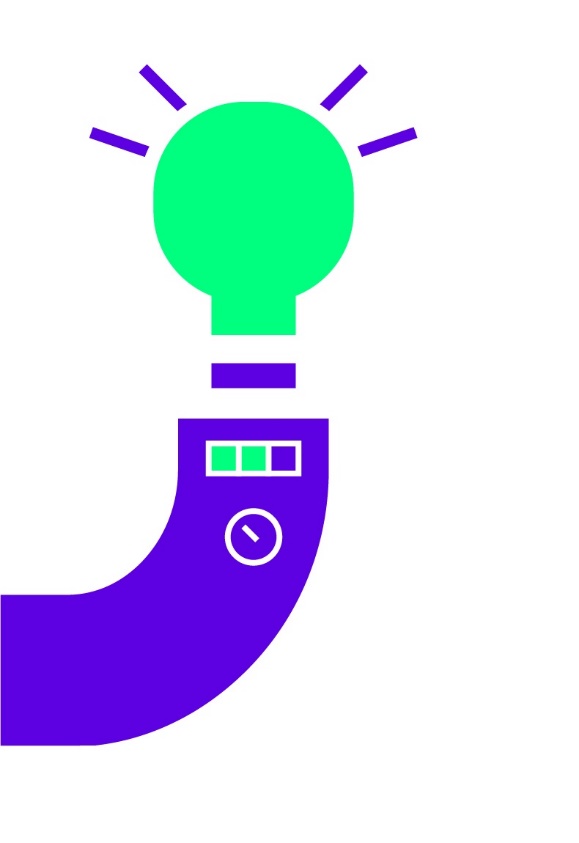 Realizator 2017.
Natjecanje u rješavanju stvarnih poslovnih slučajeva namijenjeno studentima različitih područja interesa
Natjecanje je osmišljeno i pokrenuto kako bi približili studentima izazove s kojima se susreću poduzeća i ustanove u stvarnosti 
Radeći na stvarnim poslovnim slučajevima i razvijajući najbolja rješenja za poduzeća, riječki studenti i studentice dobivaju mogućnost prethodno stečeno znanje prenijeti u praksu te razviti konkretne vještine potrebne na tržištu rada
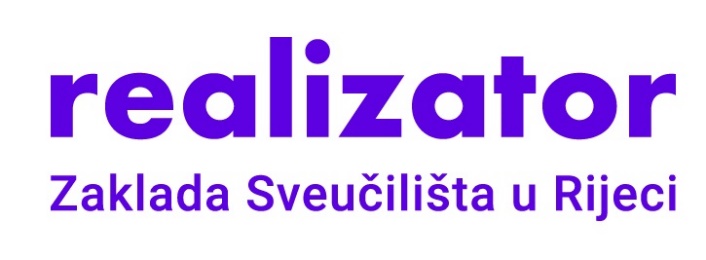 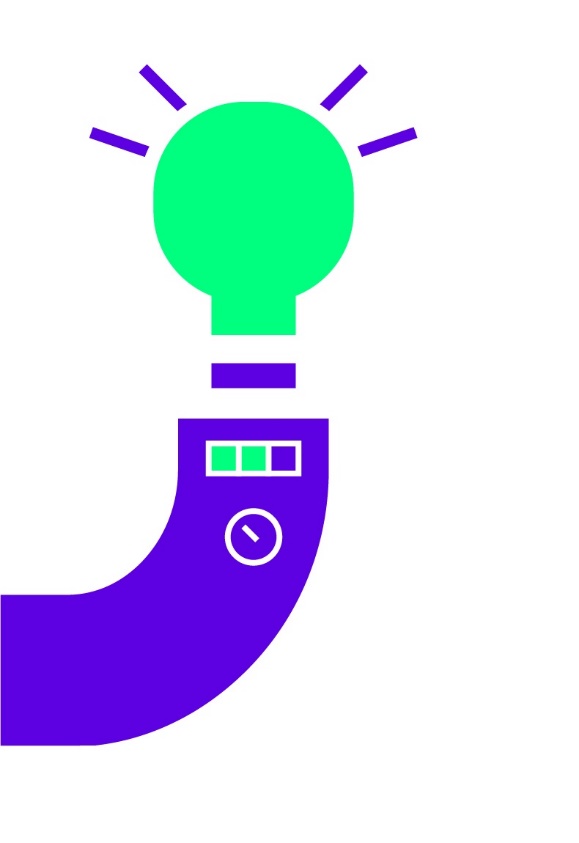 Realizator 2017.
Poduzeća: Infobip d.o.o., Jadran galenski laboratorij d.d., JU Priroda, Metis d.d. i Zagrebačka banka d.d.
Kategorije: RAZVOJ POSLOVNOG I MARKETING PLANA; INOVACIJA USLUGA I PROIZVODA; DRUŠTVENO ODGOVORNO POSLOVANJE 
Timovi: 2 - 4 člana
Odabir slučaja (ili promjenu) možete izvršiti na poveznici online obrasca na mrežnoj stranici Zaklade (www.zaklada.uniri.hr) ili na registracijskom punktu 
Rok: 2. studenog 2017. 23:59
Program
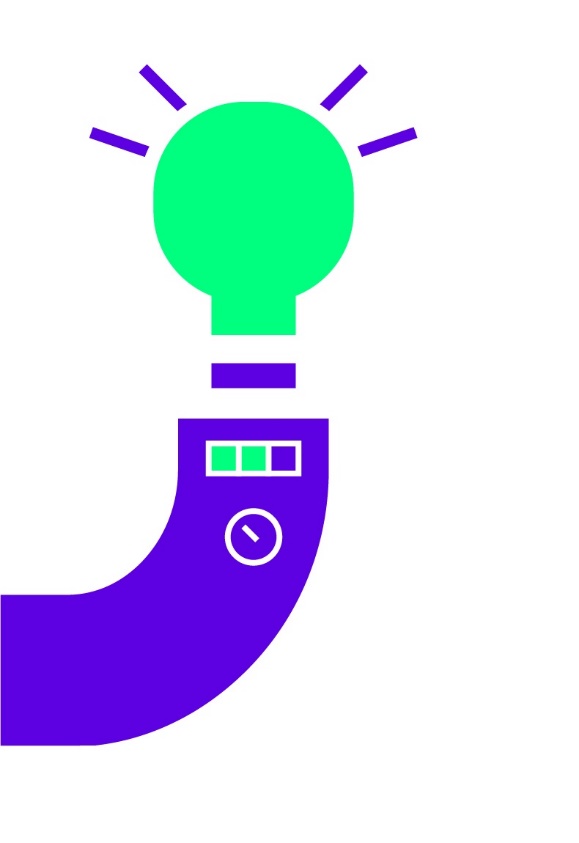 STARTNI MODULPredstavljanje i odabir poslovnih slučajeva
RAZVOJ POSLOVNOG I MARKETING PLANA
“Analiza tržišta za potrebe Zagrebačke banke” – Zagrebačka banka d.d.“Razvoj poslovanja Oftalmički portfelj” – JGL d.d.

INOVACIJA PROIZVODA I USLUGA
“Razvoj programske djelatnosti Centra za posjetitelje s oporavilištem za bjeloglave supove u mjestu Beli na otoku Cresu” – JU Priroda

DRUŠTVENO ODGOVORNO POSLOVANJE
“Ekološko sveučilište: Odgovorni studenti za odgovorno recikliranje” – Metis d.d.“Kako privući i zaposliti mlade ljude” – Infobip d.o.o.
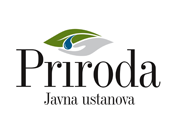 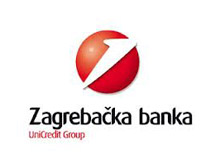 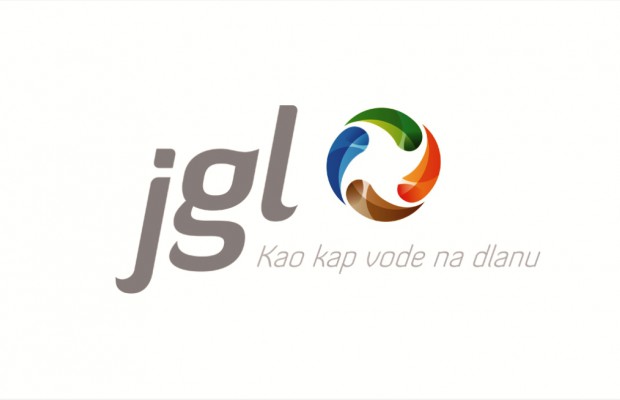 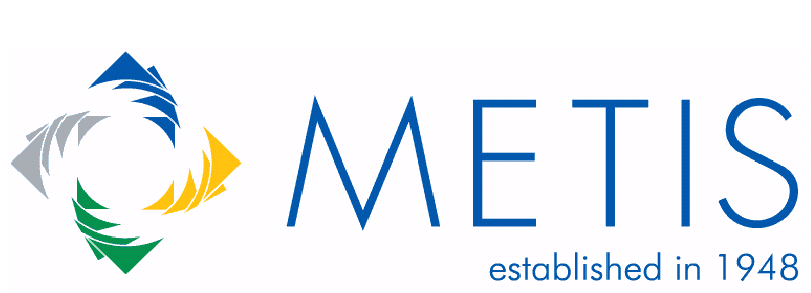 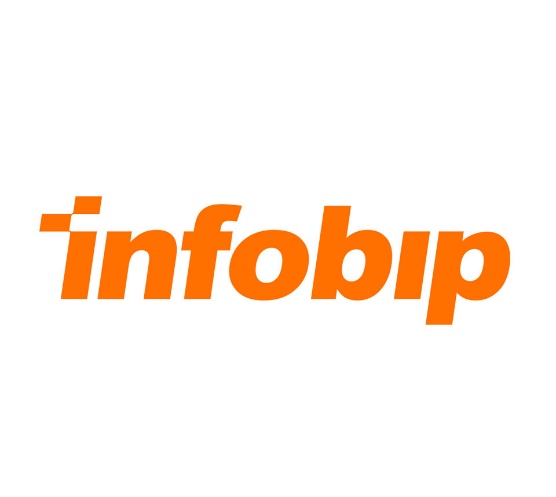 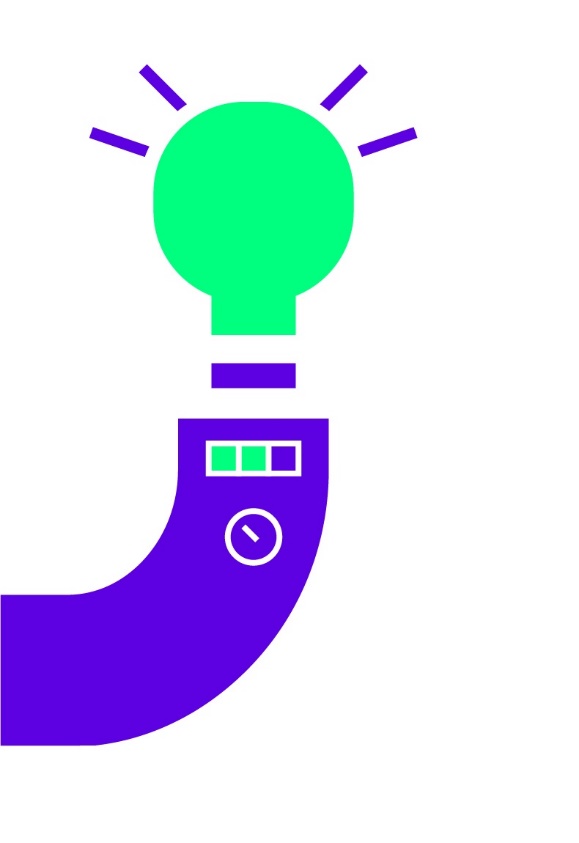 EDUKATIVNI MODULEdukacije & radionice
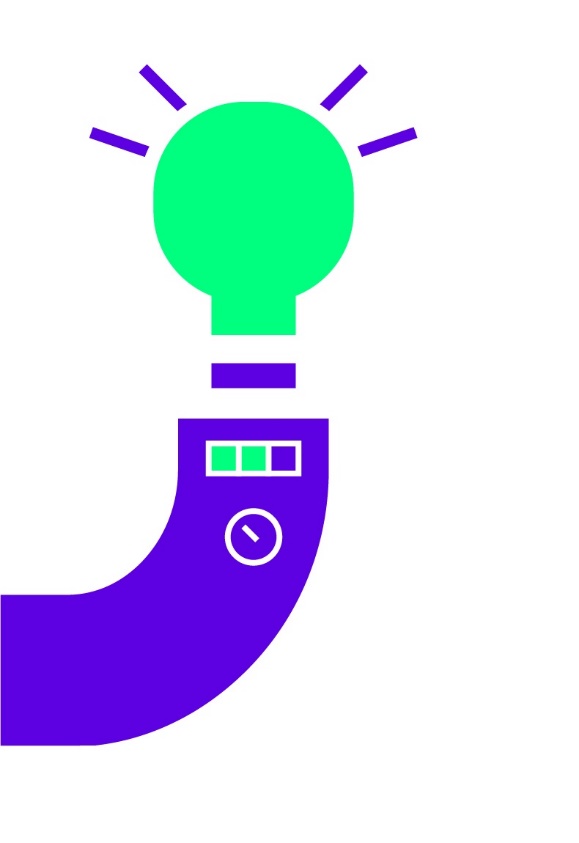 NATJECATELJSKI MODULPitching day competition
03.12. 23:59h - Rok za predaju poslovnih slučajeva 
06. i 08.12. od 16 do 19h - Pitching trening: 3 minute do uspjeha (voditelj Dario Zorić)
13.12. 13:00h PITCHING DAY COMPETITION (provjerite unaprijed termin svog poduzeća!)
22.12. Proglašenje pobjednika/ca
 Svečana dodjela nagrada u 2018.
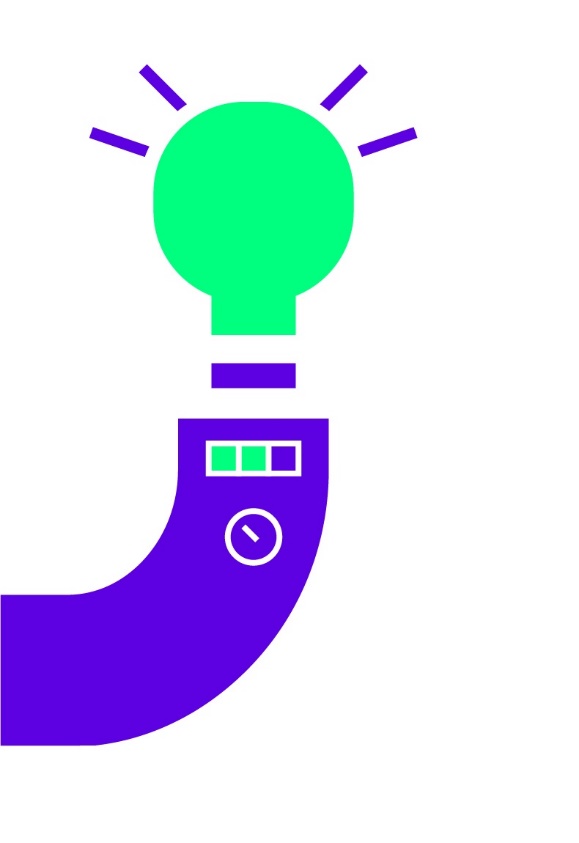 Komunikacija s poduzećima
tijekom predstavljanja poslovnih slučajeva
slanje 1 e-maila s najviše pet upita na mail koordinatorice realizator@uniri.hr najkasnije do 24. studenog 2017.
pitching day competition
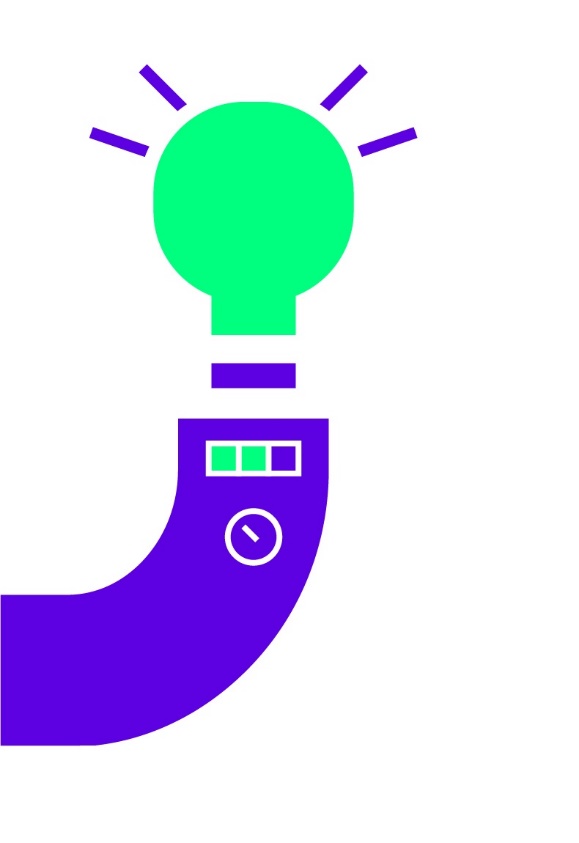 Rješenje poslovnog slučaja
- pisani dio
Maksimalno pet stranica (prored 1,5; font 12)
Forma ovisi o poslovnom slučaju
Preporuka: Radionica Tips and tricks za pripremu i pisanje poslovnih rješenja
Primijenjivost, kreativnost & isplativost
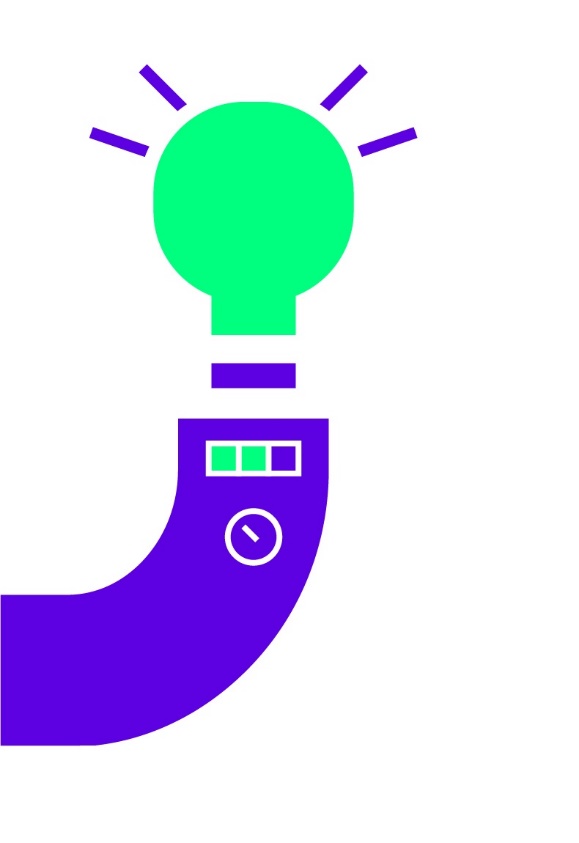 Rješenje poslovnog slučaja
- usmeni dio
Kratka i dinamična prezentacija namijenjena predstavljanju ideje
Pitching trening: 3 minute do uspjeha, Dario Zorić (dva termina i konzultacije)
Prezentacija traje maksimalno 3 minute (180 sekundi!)
Povjerenstvo: Predstavnik/ca poduzeća, partnera i organizatora natjecanja
Bodovanje pismenog i usmenog djela
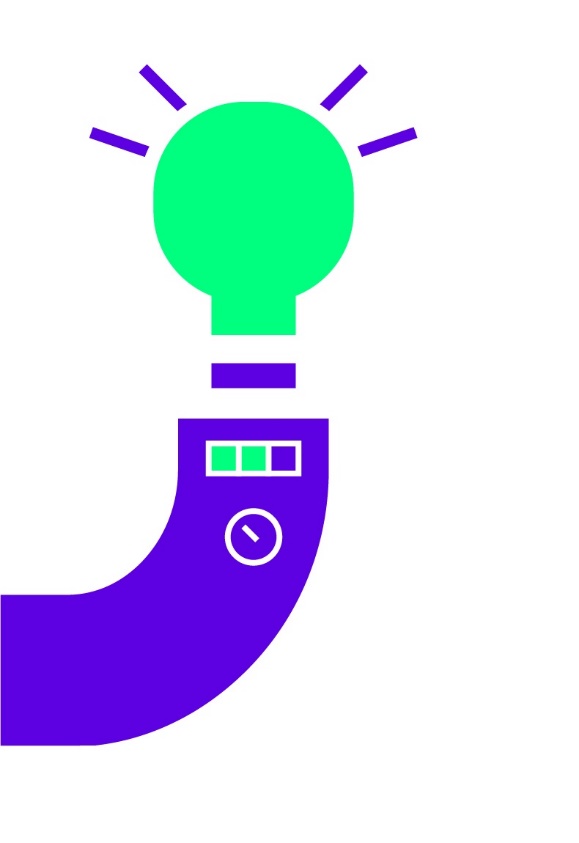 Nagrade
Prva tri mjesta za svaki poslovni slučaj!
1. mjesto - 3.000,00 kuna
2. mjesto - 2.000,00 kuna
3. mjesto - 1.000,00 kuna 
+
Partner Step Ri je za najbolje timove osigurao i izravan ulazak u uži izbor druge generacije besplatnog šestomjesečnog programa podrške i razvoja poslovnih ideja CERIecon Playparka Rijeka
+
Nagrade iznenađenja najaktivnijem timu Realizatora 2017.
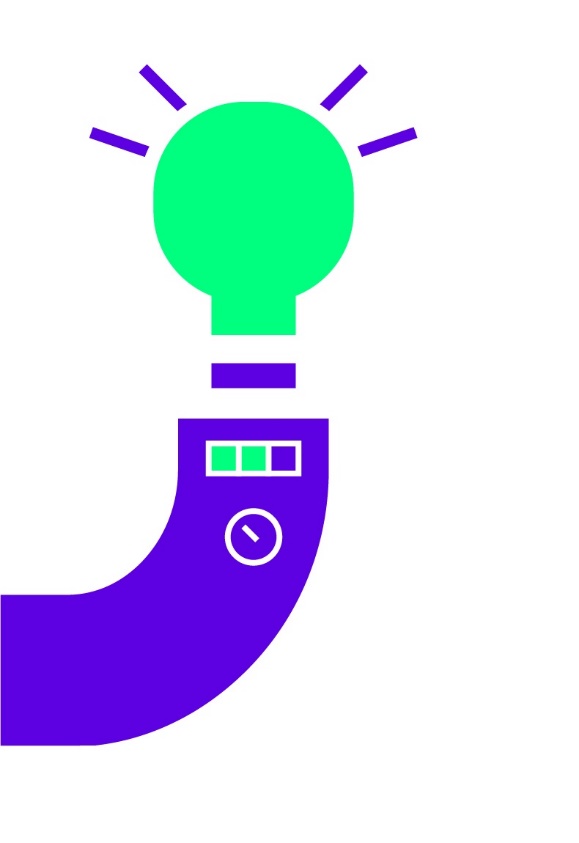 Kontakt i više informacija
Andrea Laurić
realizator@uniri.hr

Facebook
Case study natjecanja Realizator 2017.
Zaklada Sveučilišta u Rijeci

Web
www.zaklada.uniri.hr

Pravila natjecanja i FAQ Realizator 2017.